ENSURING FOOD SECURITY AND EFFECTIVE CLIMATE CHANGE MITIGATION THROUGH INTENSIVE COMMUNITY LED NRM INTERVENTIONS IN THE TRIBAL REGIONS OF WESTERN INDIA
Presentation By:
DR. KIRIT N SHELAT, IAS (RTD)Executive ChairmanNational Council for Climate ChangeSustainable Development and Public Leadership (NCCSD)Email: drkiritshelat@gmail.com, Website: www.nccsdindia.org
Water: Irrigation efficiency
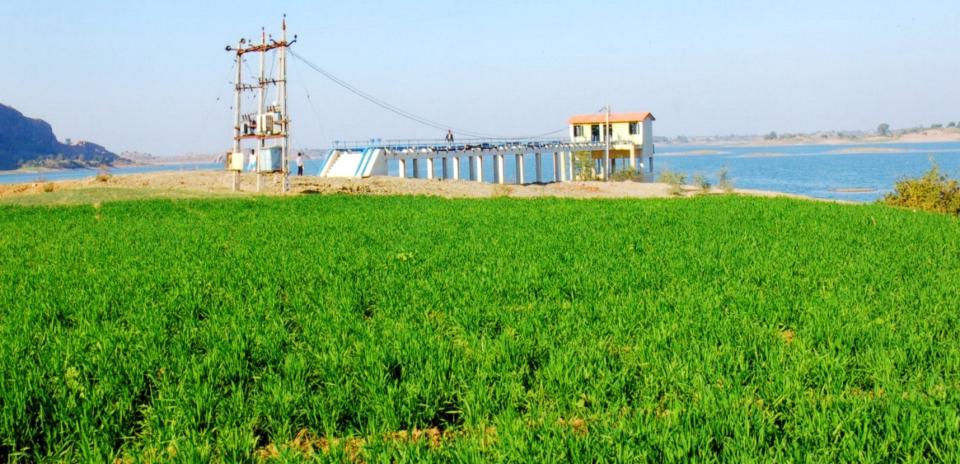 Community Lift Irrigation Schemes
406 schemes covering 53,014 acres: 27,474 households
Soil and Water Conservation
Micro watershed area development
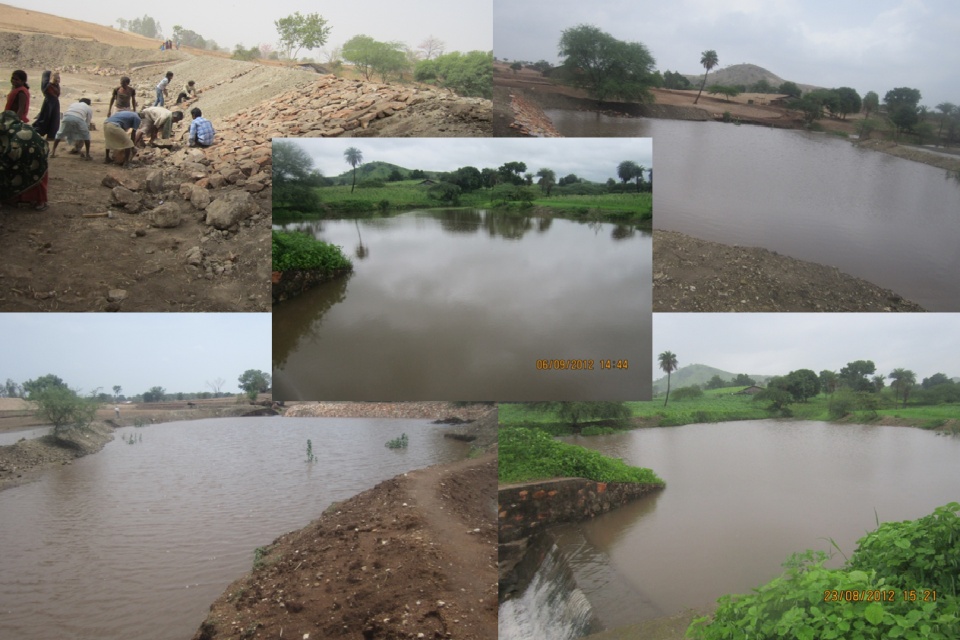 1,18,636 acres land treated
36,304 households benefited
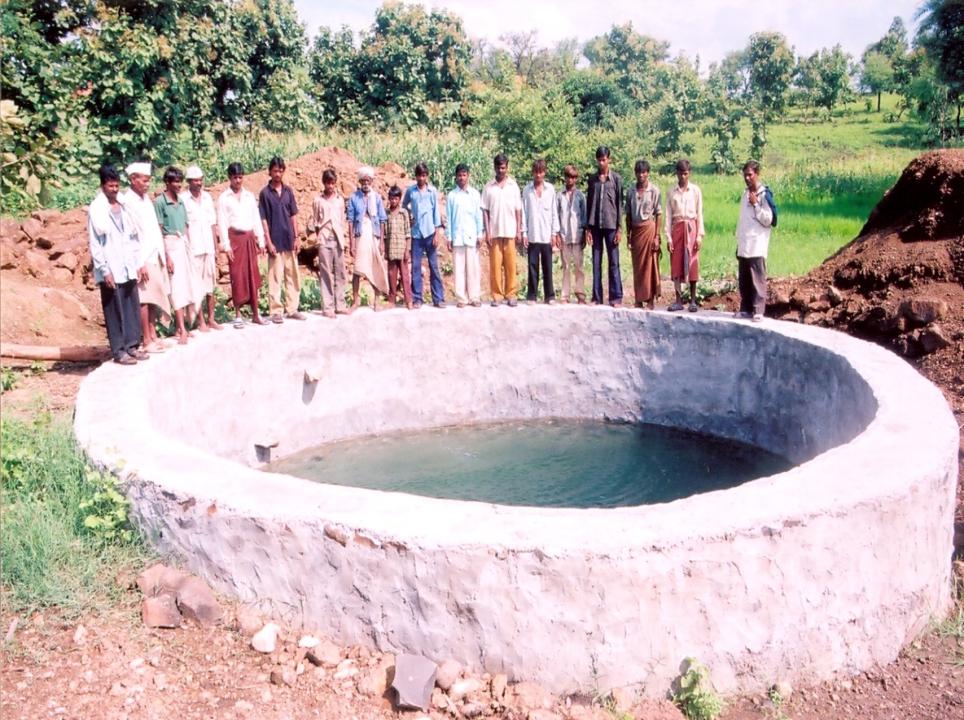 Well became perennial
Total 18,592 such wells developed or recharged
SOLAR BASED IRRIGATION AT VILLAGE KAMBOI, LIMKHEDA, DAHOD – IRRIGATING 4 ACRES OF FLORICULTURE
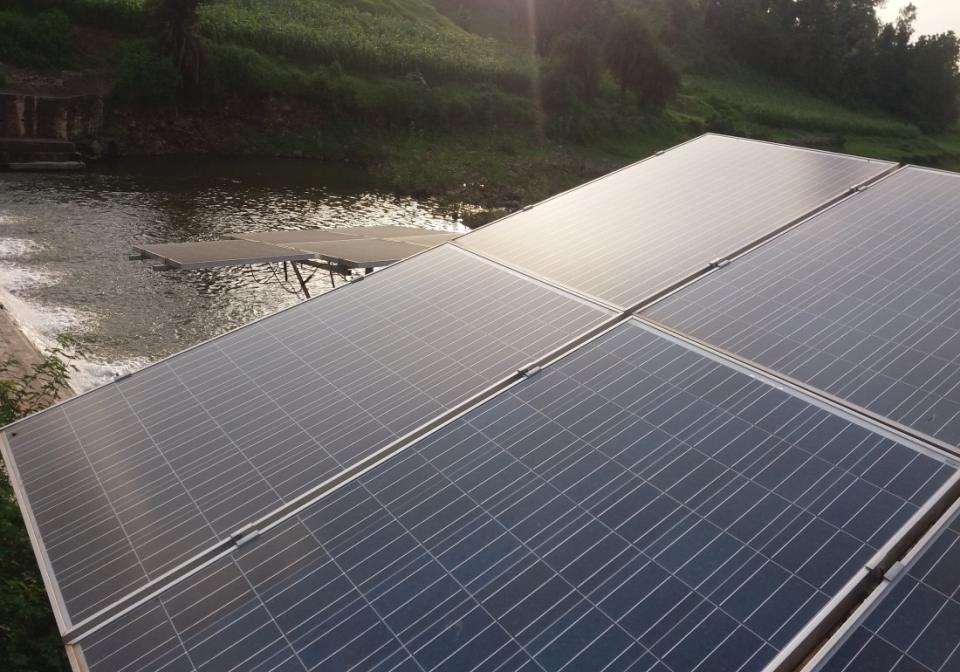 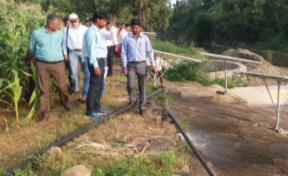 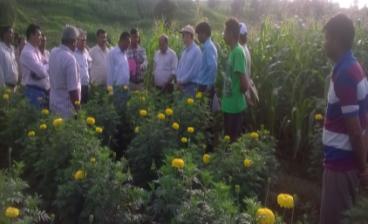 Climate change - Agriculture - Livelihood
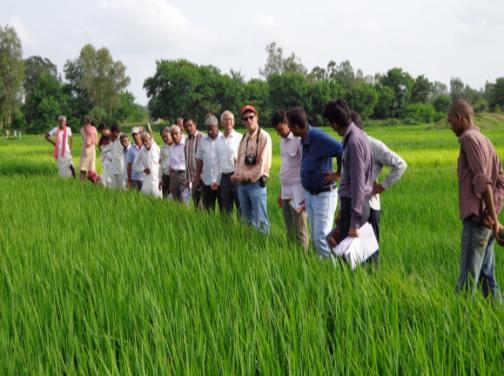 Agriculture Production Enhancement (through knowledge application and capacity building)
Rice in Kharif
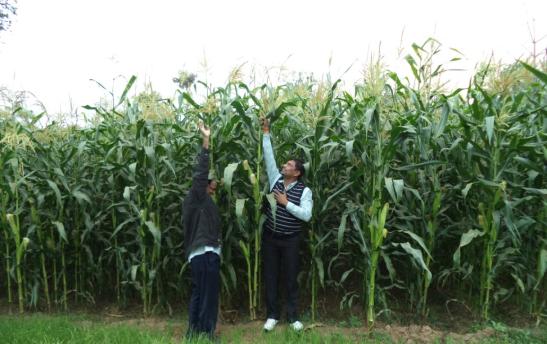 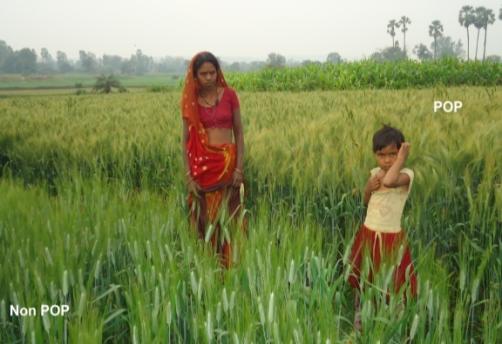 Wheat in Rabi
Maize in Kharif
MAIZE SEED PRODUCTION
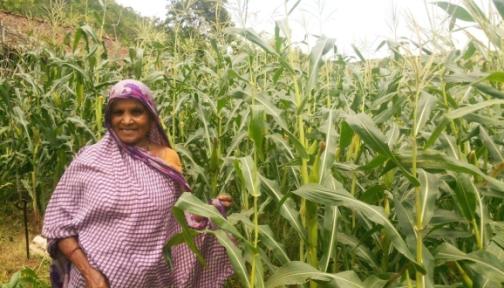 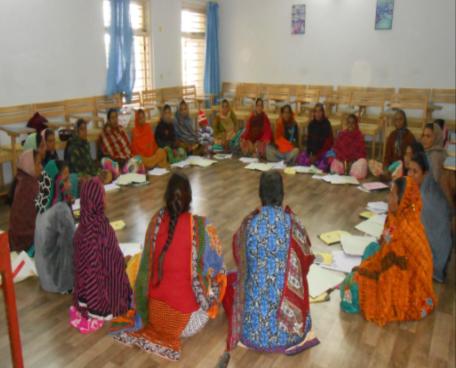 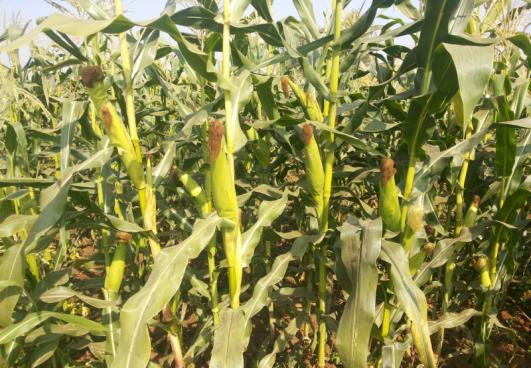 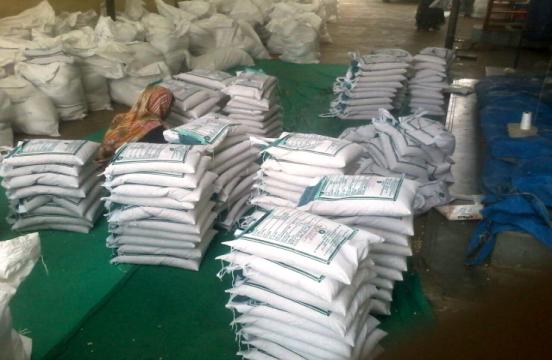 Grading and Packing being done for quality seed produced by Sadguru Farmers’ and CBOs
62,000 farmers provided with qality seeds produced by our farmers own institutions
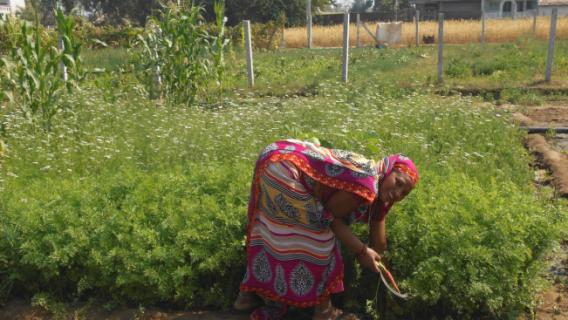 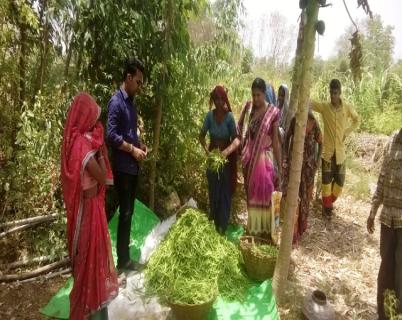 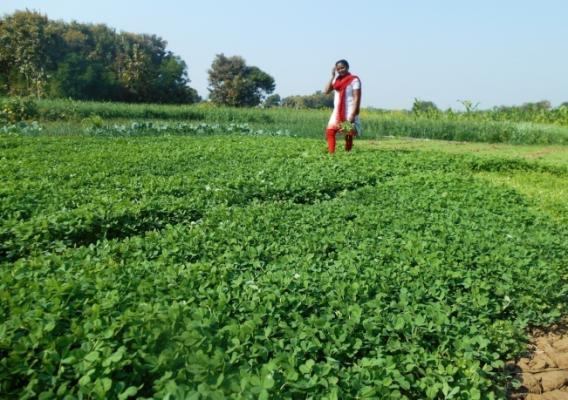 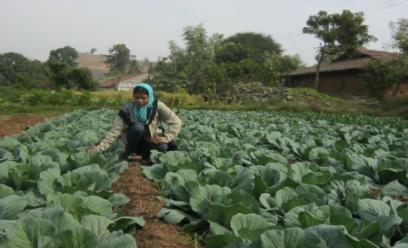 12000 FARMERS RAISED KITCHEN GARDEN FOR NUTRITION AT HOUSEHOLD LEVEL
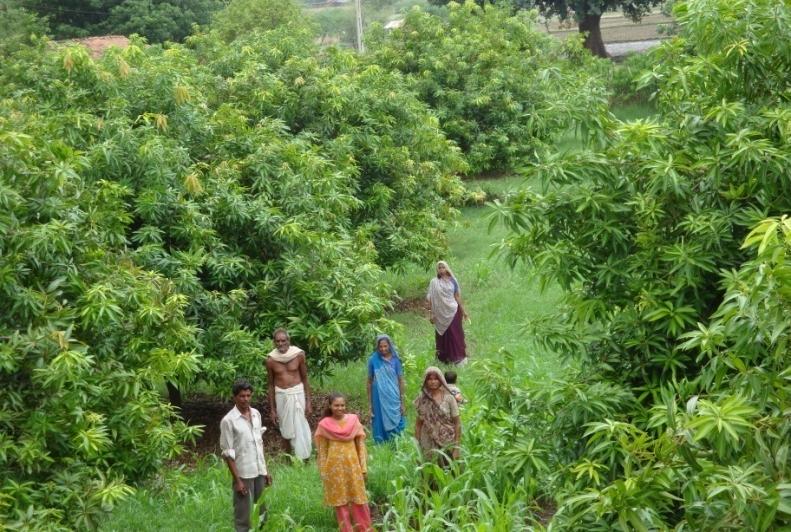 Diversification in Agriculture Climate friendly Horticulture
33,834 plots covering  33,834 farmers
Horticulture : Fruit orchard
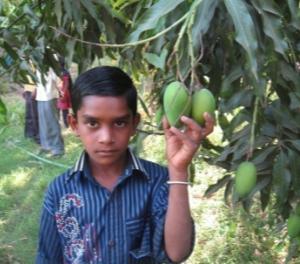 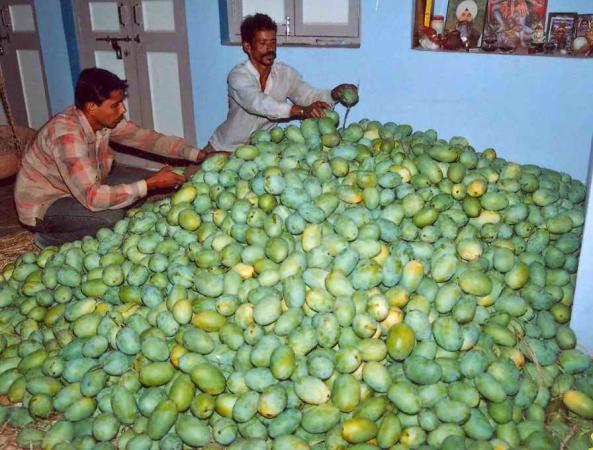 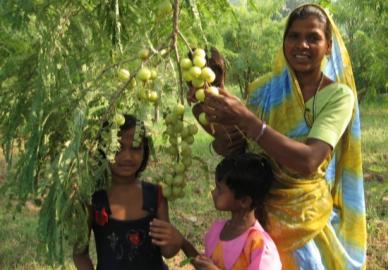 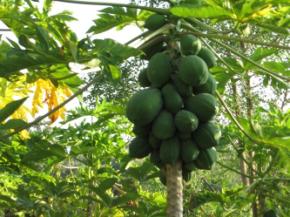 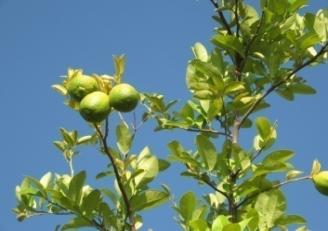 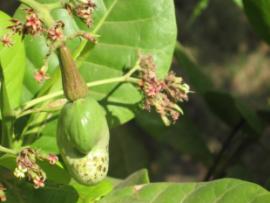 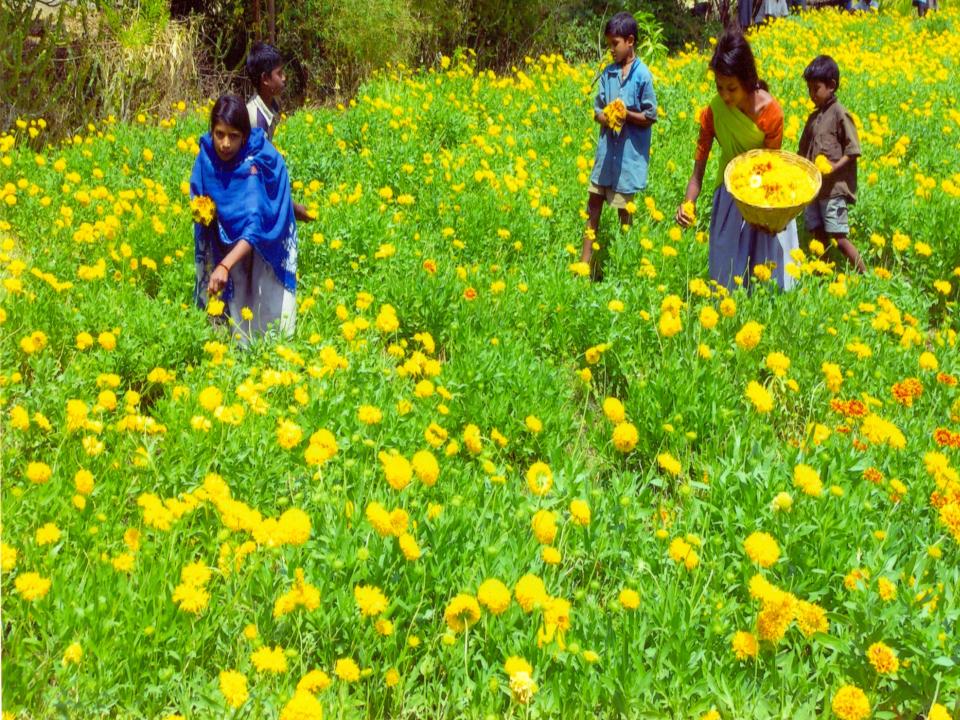 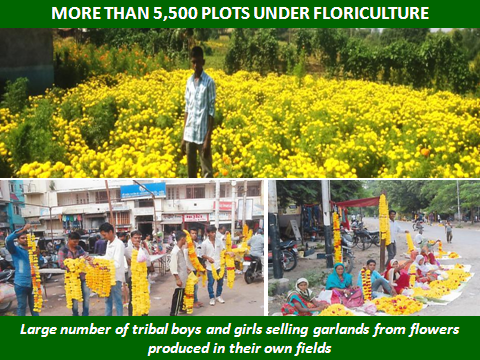 Floriculture on small piece of land means surety for about 10 fold income compared to traditional crop